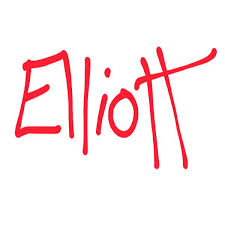 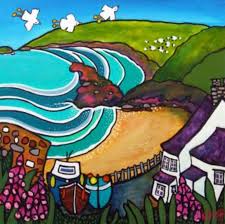 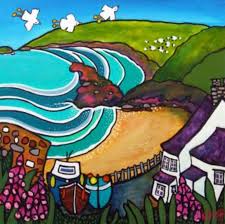 Byddwn ni’n dysgu am waith yr arlunydd Helen Elliott
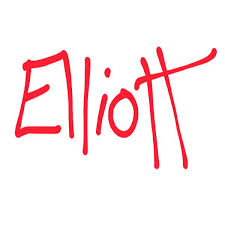 arlunydd
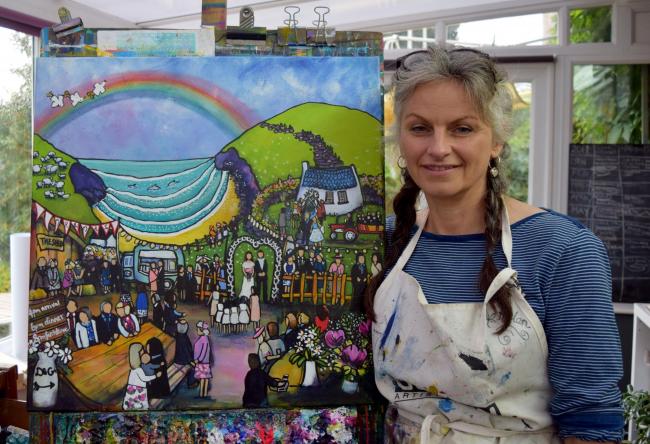 tirlun
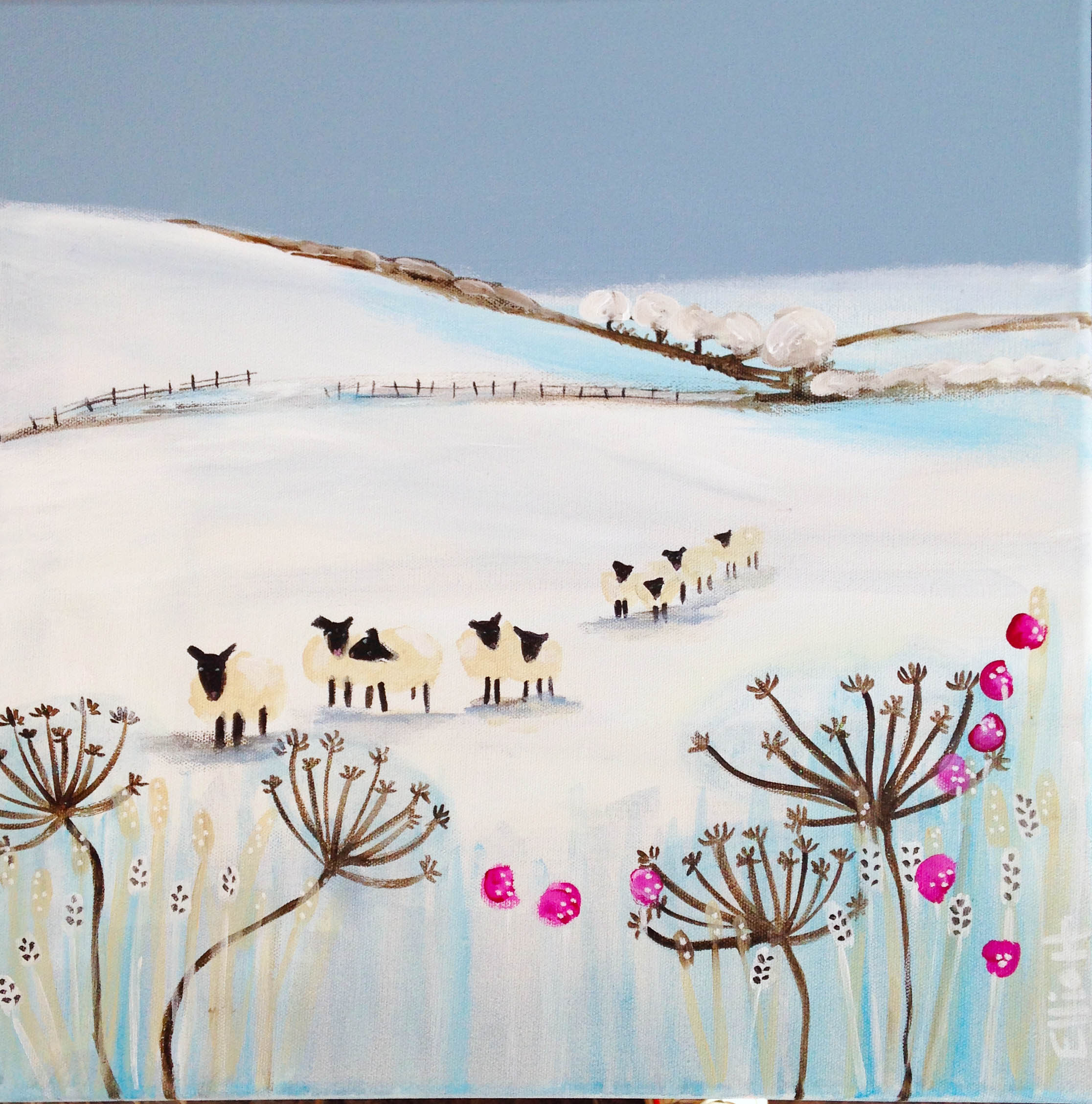 dyfrliw
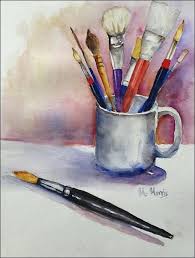 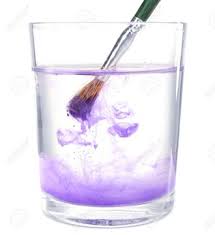 llachar
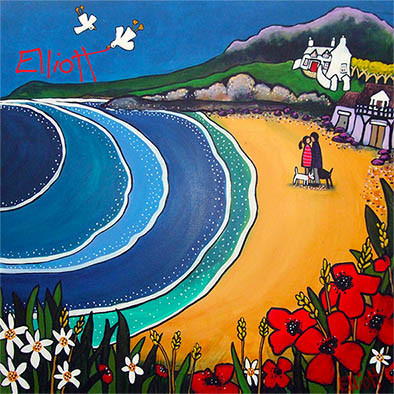 hudolus
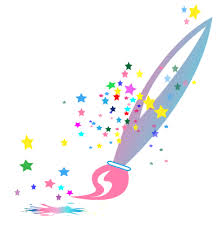 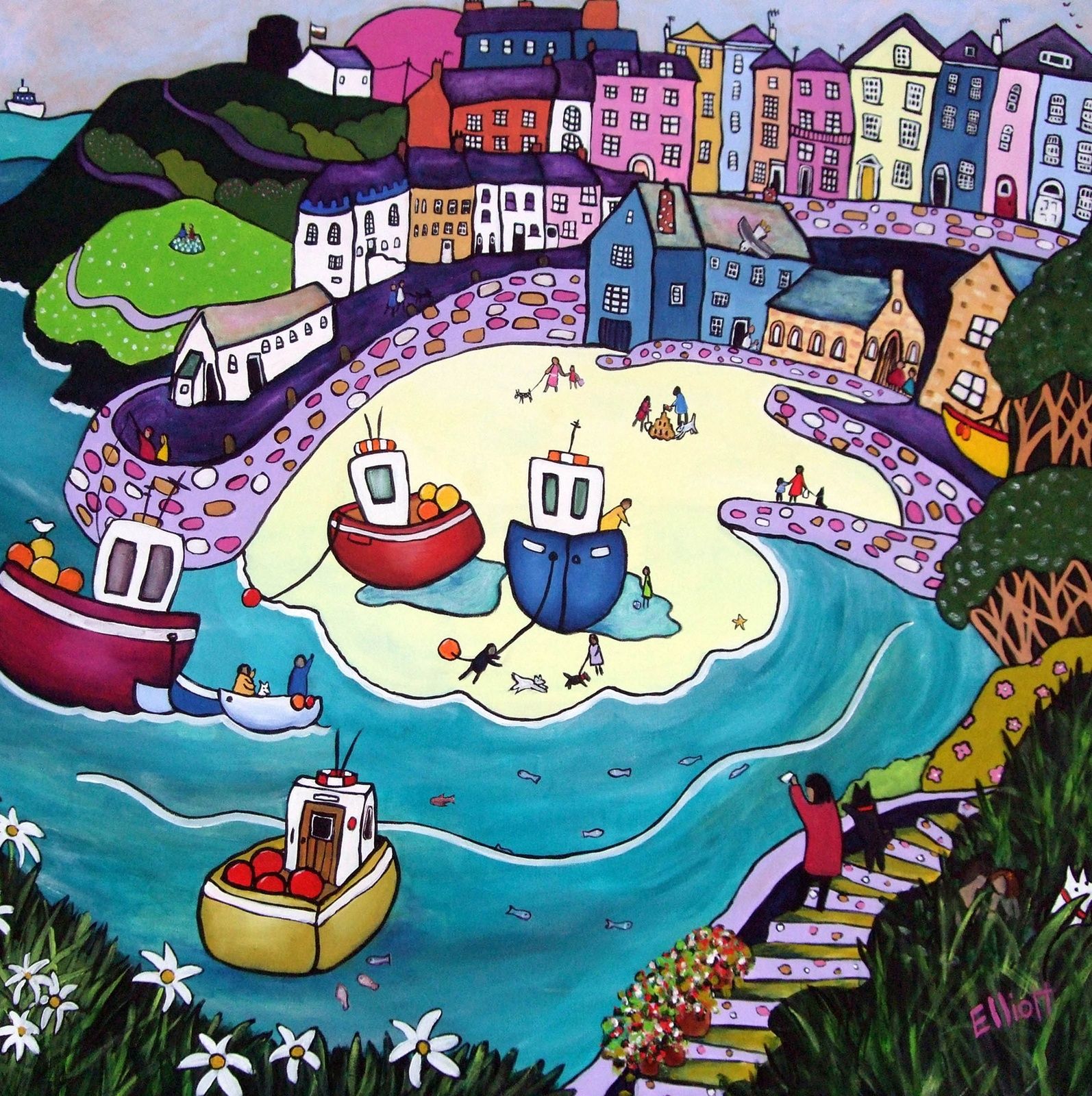 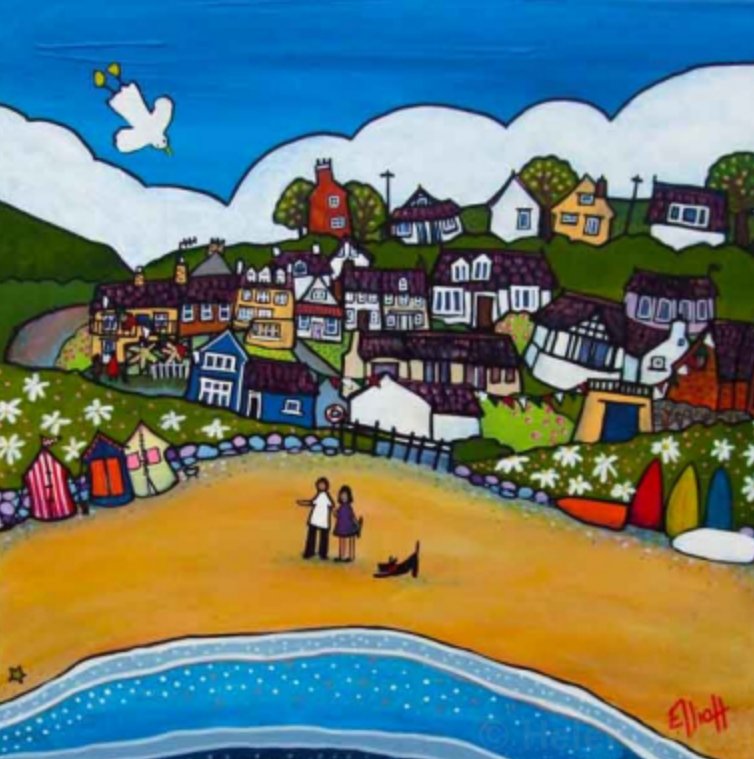 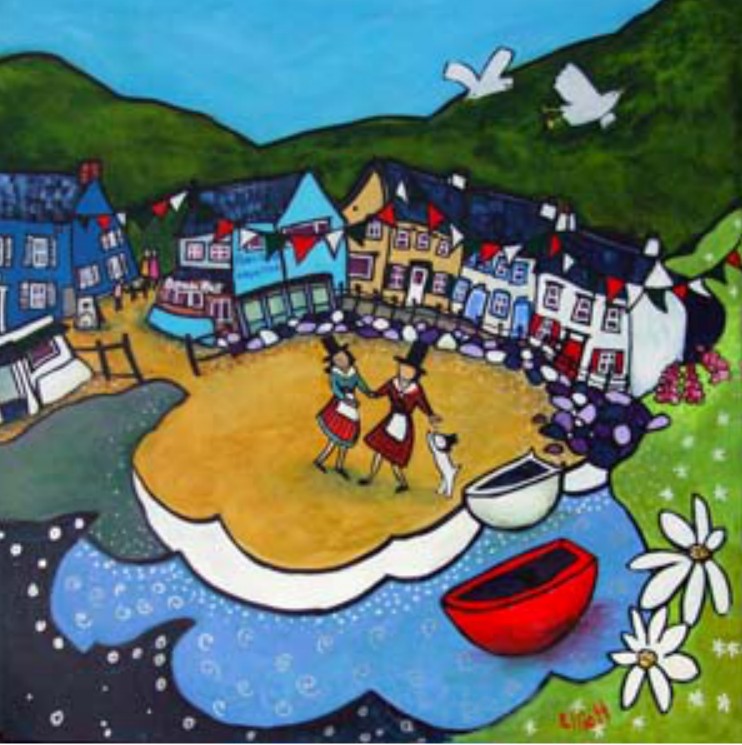 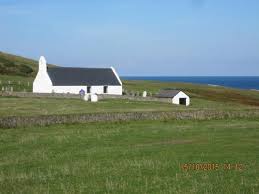 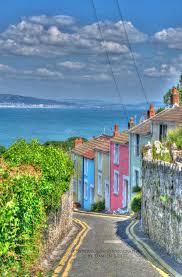 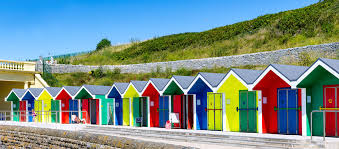 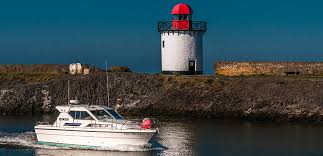 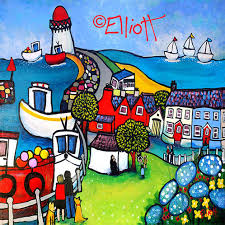 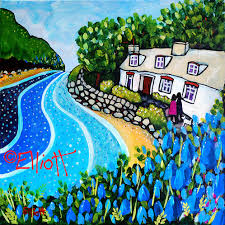 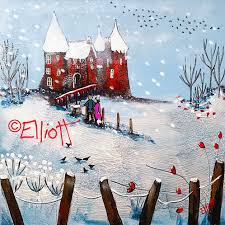